US Military Enlistment Standards Quick Reference
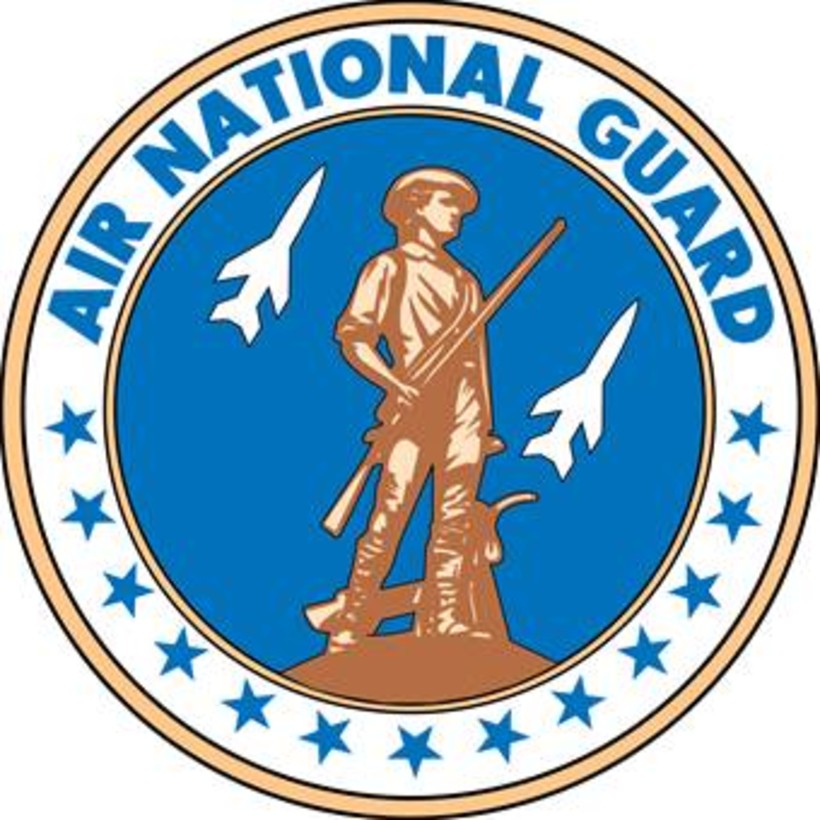 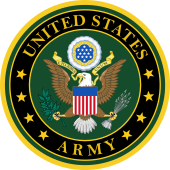 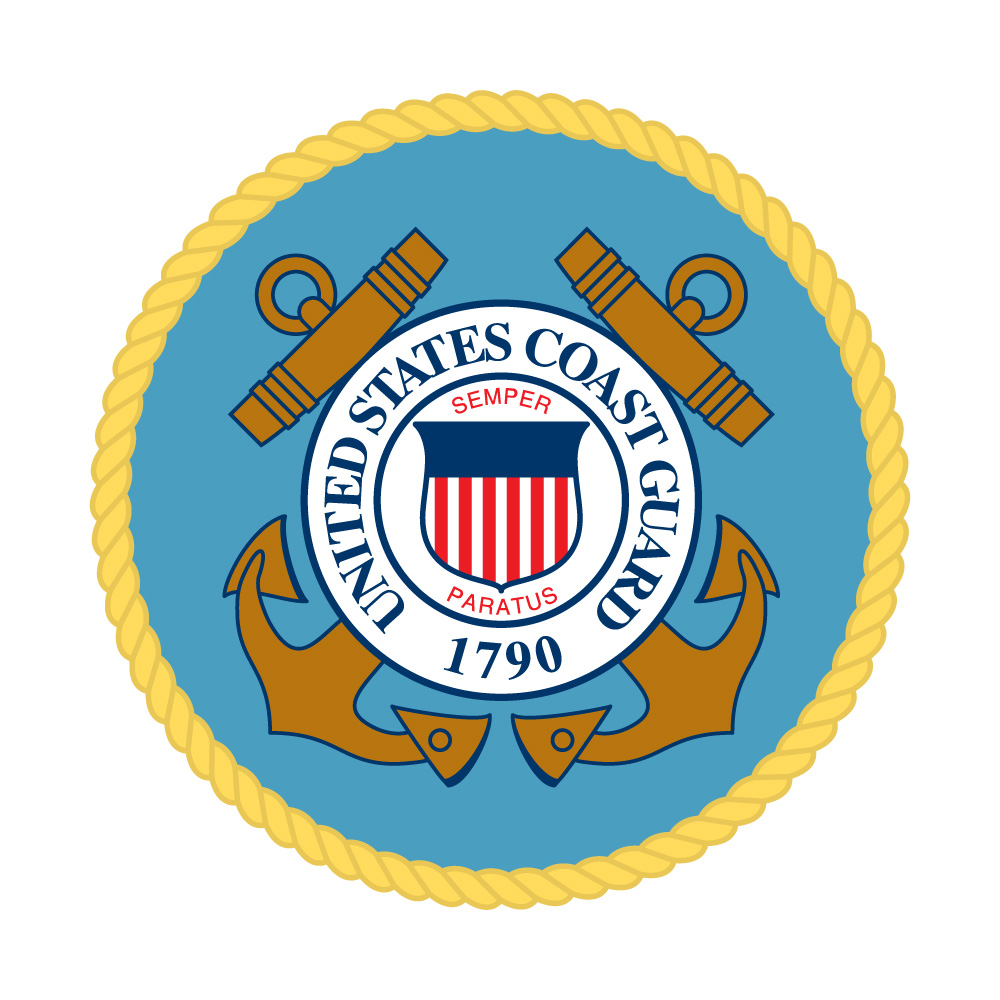 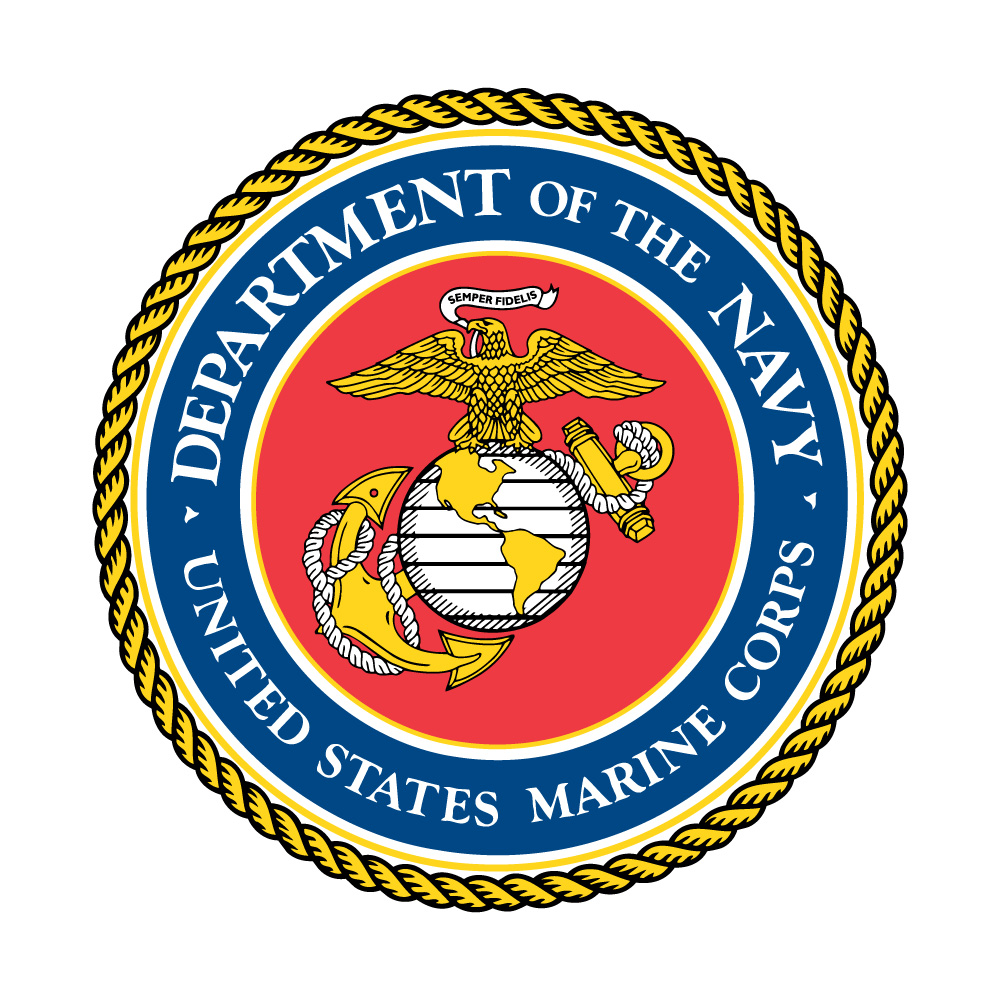 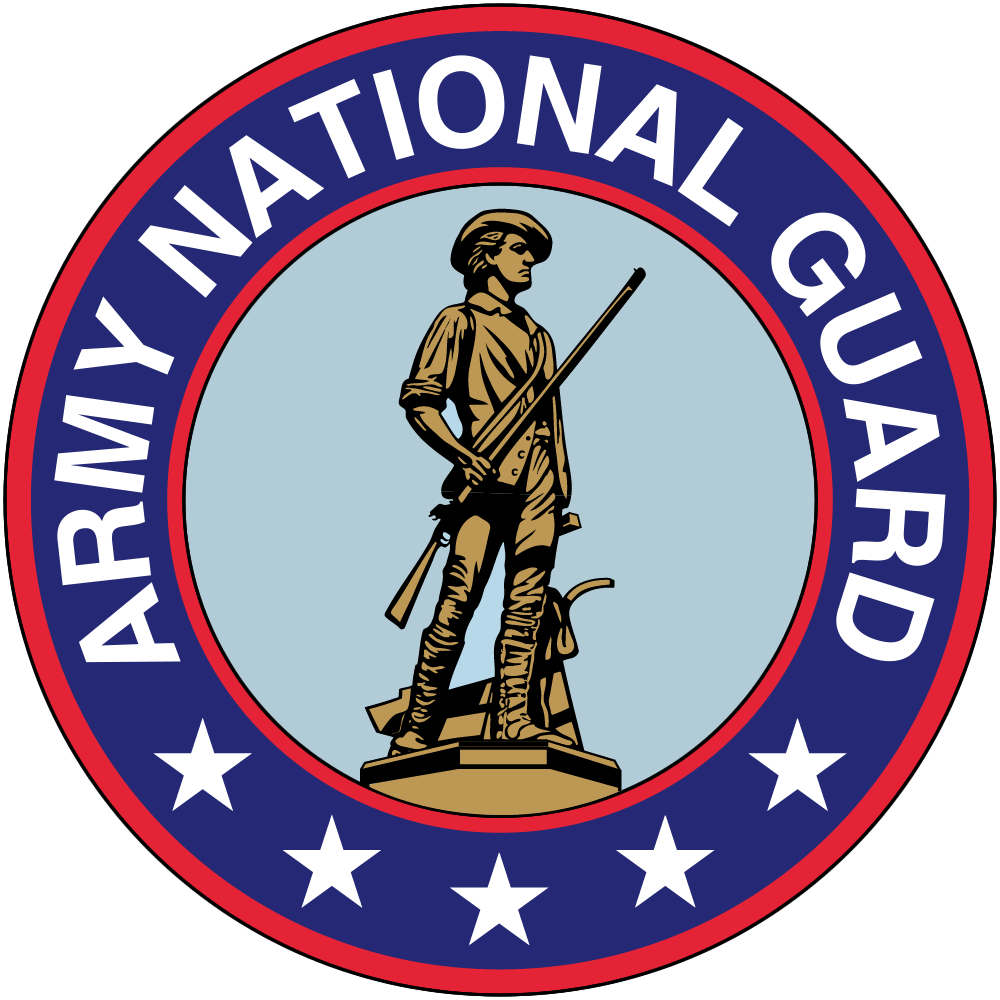 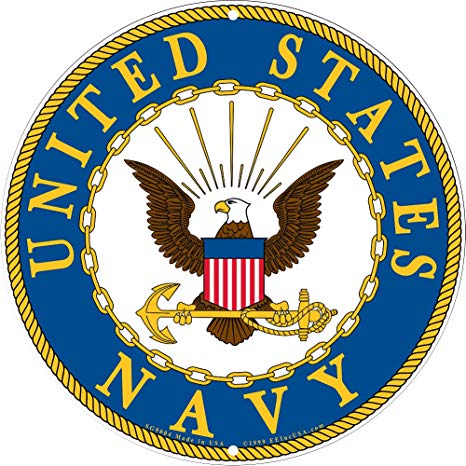 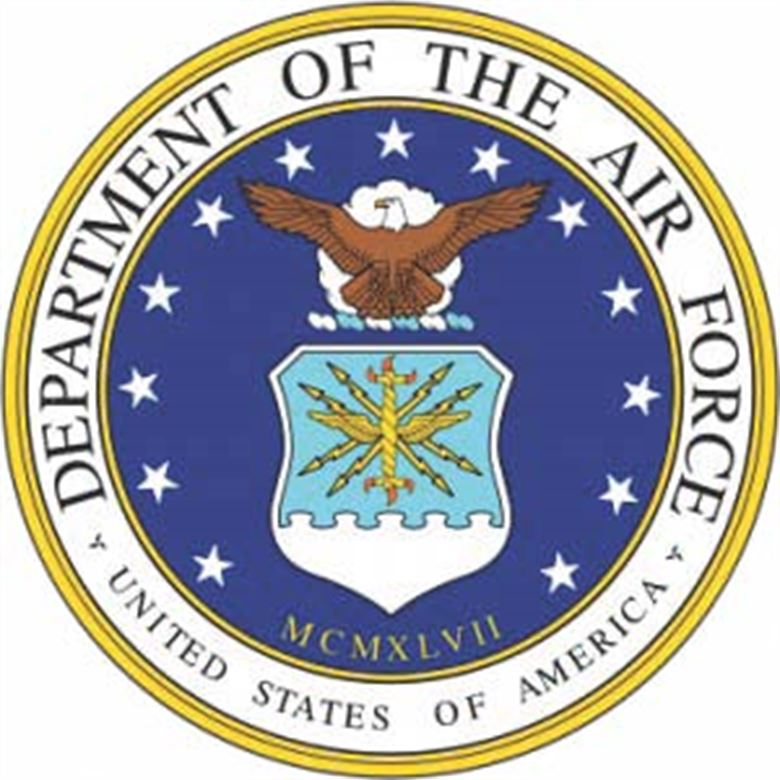 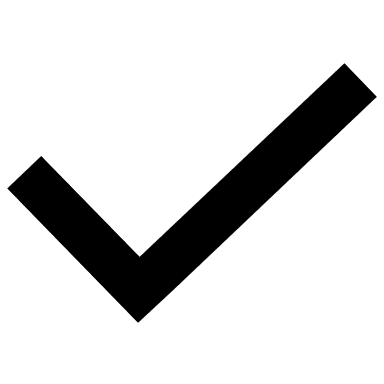 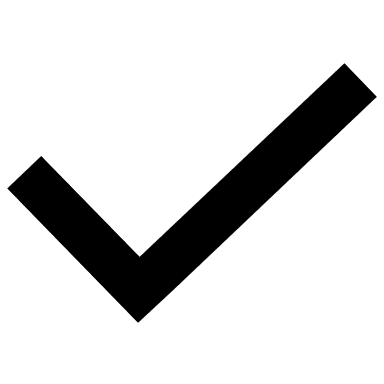 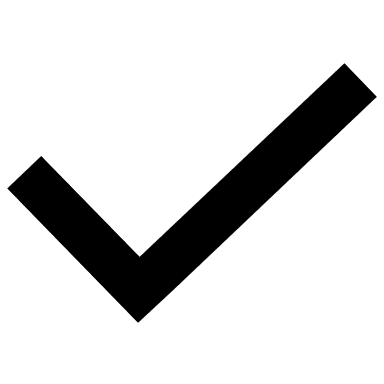 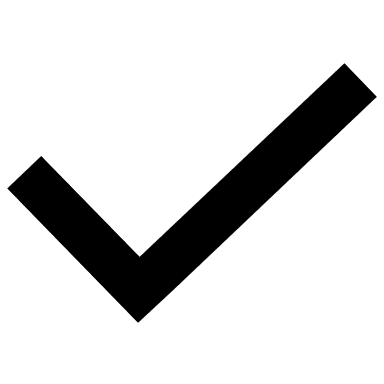 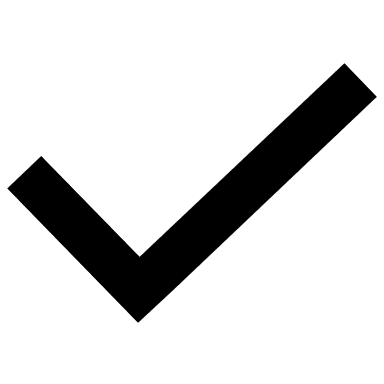 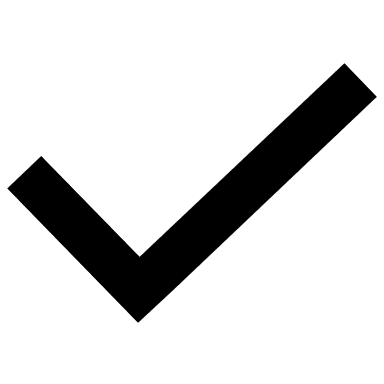 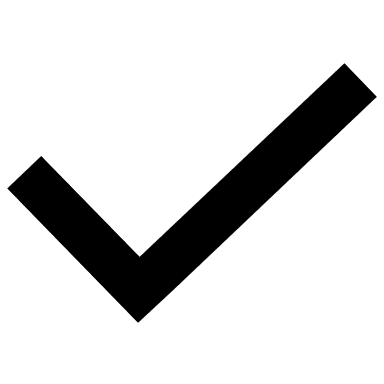 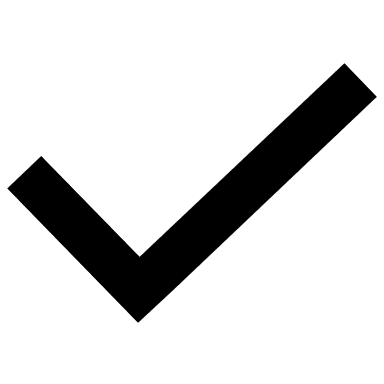 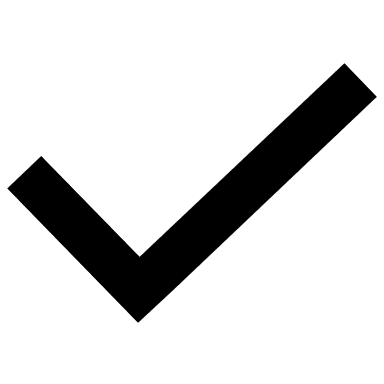 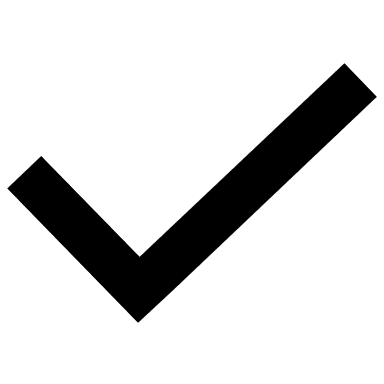 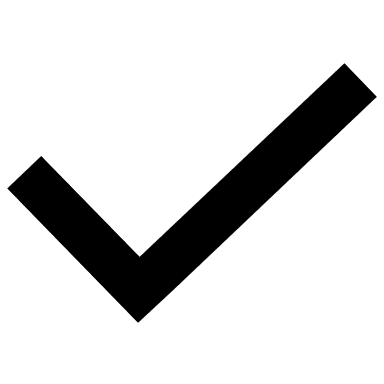 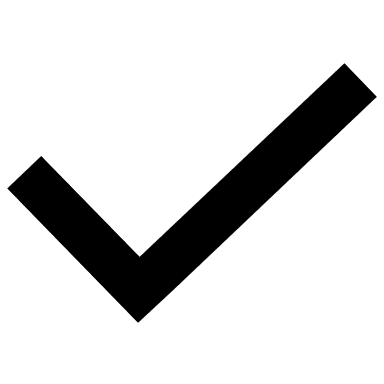 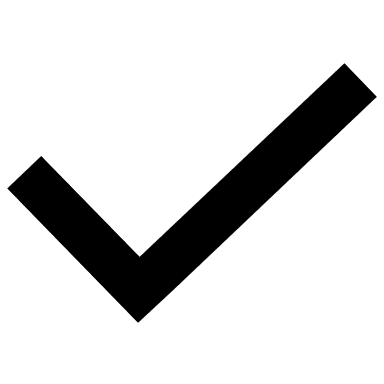 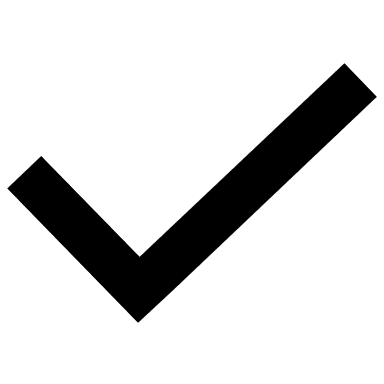